Machine Learning Methods
Maximum entropy 
Maxent is an example
Boosting:
Boosted Regression Trees
Neural Networks
Machine Learning
Branch of artificial intelligence
Supervised learning:
Algorithms that “learn” from data
Deals with representation and generalization
Generalization:
Can operate on data that has not been seen before
Rigor provided by computational learning theory
Issues
Methods we’ll examine:
Work just like linear regression but can produce much more complex models
Fitting algorithms are “hidden”
Parameters harder to access and examine
Produce better “model fits”
Tend to “over fit”
Tamarisk: Temp and Precip
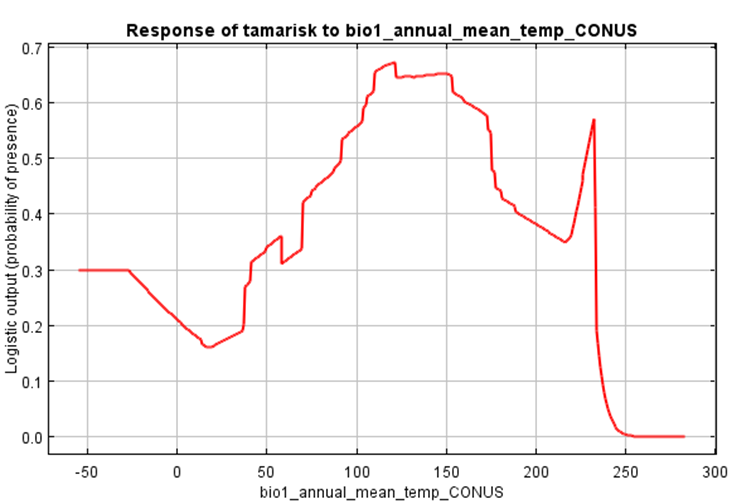 162 parameters
Boosting
Using “weak learners” together to make a “stronger learner”.
Gradient boosting
For regression problems
Uses an “ensemble” of weak prediction models
Gradient tree boosting
Uses many tiny regression trees to make more complex models
Boosted Regression Trees
The “weak” learners are individual, binary trees of three nodes
There can be thousands of trees!
The trees are hidden within the model
Now we can really over fit our model!
Boosted Regression Trees
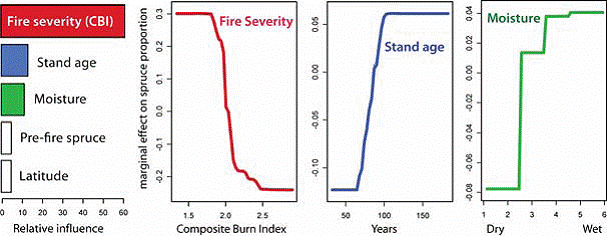 Relative dominance black-spruce vs. deciduous trees in post-fire Alaska
http://www.lter.uaf.edu/bnz_disturbance.cfm
Brown Shrimp BRT Model
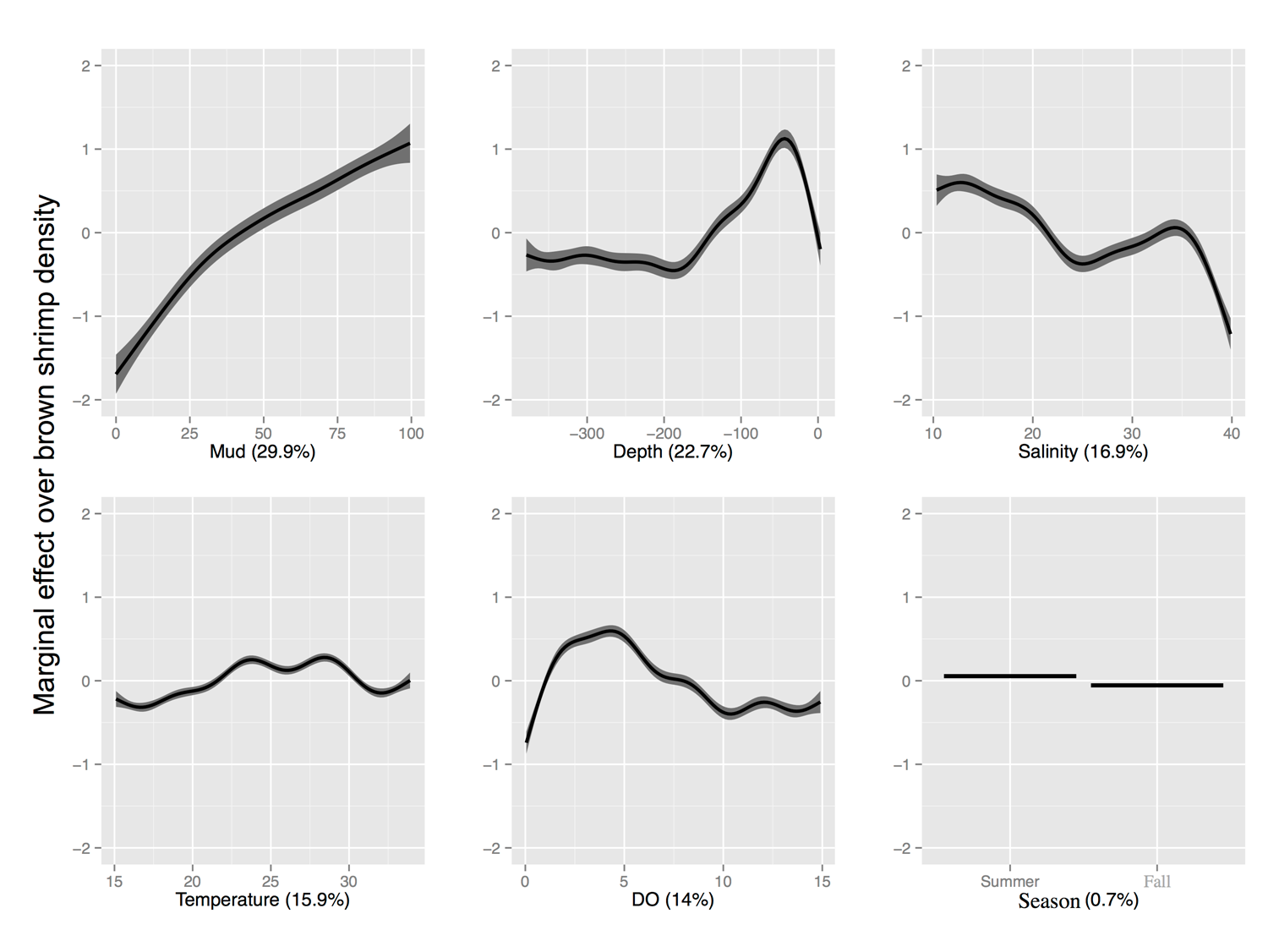 A Neuron
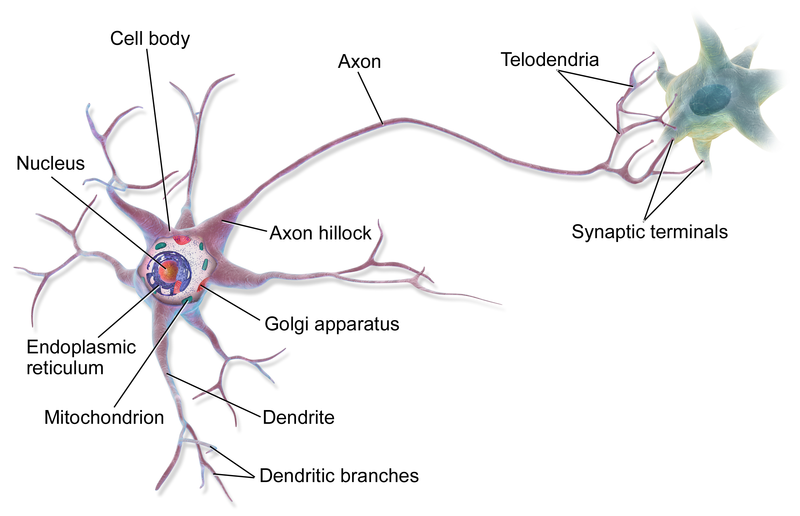 Wikipedia
Neural Network
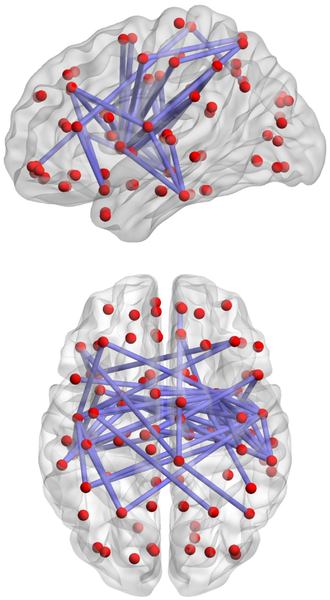 Basically:
Neurons “sum” charge from other neurons
When charge goes over a threshold,
The neuron turns “on” and sends a signal to other neurons
Artificial neural network
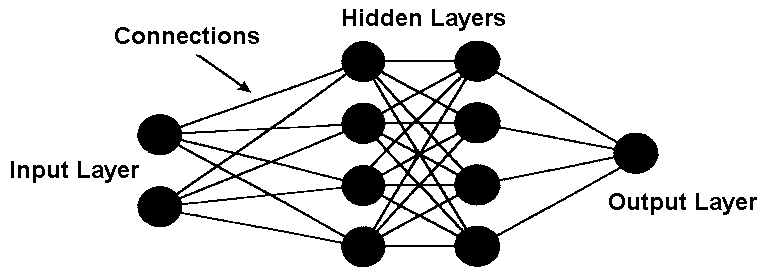 AIDA
Artificial Neural Networks
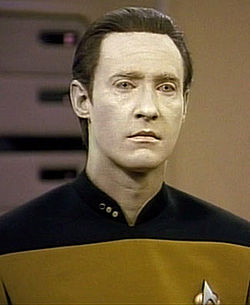 Advantages:
Very flexible
Can model “fuzzy” problems
Successes in simple visual recognition, some expert systems.
Disadvantages:
Hidden model
Can be slow
Have not been able to solve a wide range of problems
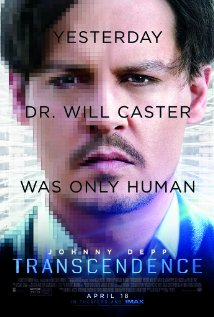 Expert Systems
Attempt to capture “expertise”
Originally was part of the promise of neural networks
Now largely driven off very large databases
WebMD was one attempt
Ask Jeeves was another (ask.com)